Student Visa Advice Team
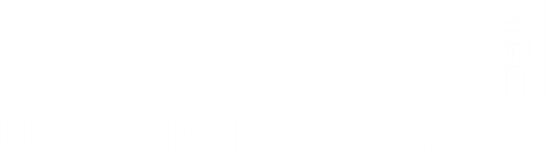 Student Visa Extension Session
August 2023
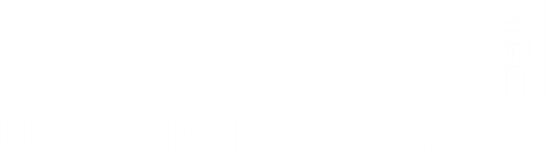 Student Visa Advice Team
Fraud warning from the Student Visa Advice Team
We are aware that a number of international students at universities in the UK have been targeted by fraudsters, pretending to work for the UKVI, the police or another official authority in their home country. These fraudsters say there is a problem with their visa or tell them they are suspected of a crime such as money laundering. The fraudsters usually ask for payment and personal details. This criminal activity has focussed on certain nationalities, including Indian and Chinese students.
If a student receives a call asking for money or personal details, it is really important they end the call immediately.
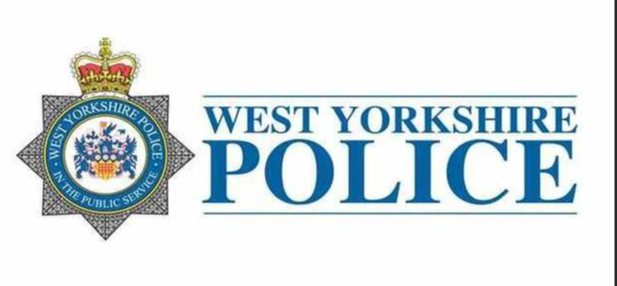 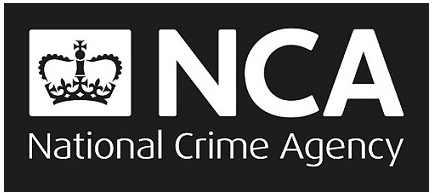 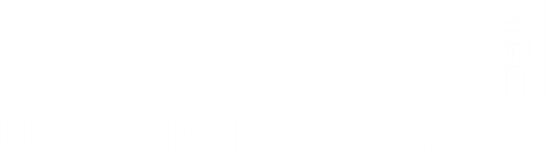 Student Visa Advice Team
Who needs to be here
Anyone who needs to extend their visa for their main course
What we will cover today
Why a perfect application is IMPORTANT
Why you need to apply before your visa expires
How we are going to help you
Supporting documents
How much money you will need to show
Making your application
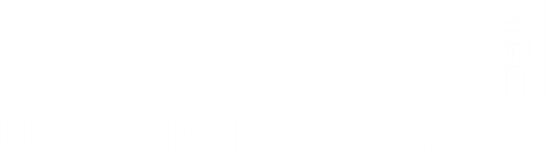 Student Visa Advice Team
Why is making a perfect application important?
If your application has a mistake or your supporting documents are incorrect, it could be refused
This could affect the possibility of you starting your course; making another visa application and remaining the UK.
Therefore it is essential that you complete the application form correctly and have all the necessary correct documents with you at the time of applying
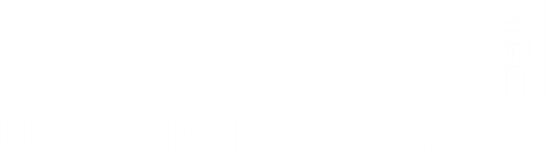 Student Visa Advice Team
Essential Documents 
Passport
Bank Statements (if self-funded)
Parents Bank Statements, birth certificate and consent letter from parents in English (if parents sponsoring)
Sponsor/Scholarship/Bursary letter (if financially sponsored)
Confirmation of Acceptance for Studies (CAS)
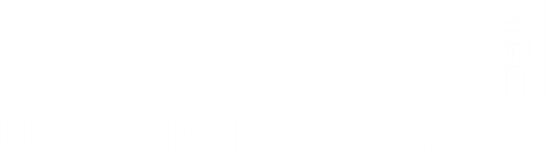 Student Visa Advice Team
How much money do you need to show?
 £9,207 for 28 consecutive days in addition to any          tuition fees for the academic year that you have not paid.
 Therefore we strongly recommend:
Holding at least £9,207 into your bank account immediately and keep it in your account until your visa has been granted 
Paying the full tuition fee before making the visa application
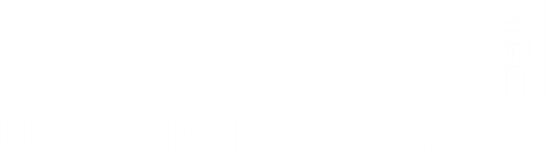 Student Visa Advice Team
Bank Statements
You can use a UK or overseas bank statement (personal or savings account)
£9207 plus outstanding first year tuition fees
Money has to be in the account for consecutive 28 days at the time of making the application
Bank statements must not be older than 31 days at date of application (which is date you pay online for your application)
Bank statements must include your full name, bank logo, account number, date of the statement 
Useful to print out a currency conversion into GBP from www.oanda.com/currency/converter if using an overseas bank statement
UKVI have a process where they may contact the financial institution for verification checks
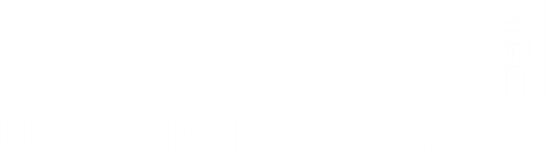 Student Visa Advice Team
Sponsor letter
Must include:
Your name
Name and contact details of the official financial sponsor
Date of the letter (dated within the last 6 months)
Length of the sponsorship
Amount the sponsor is giving to the student or a statement that the student’s official financial sponsor will cover all of the fees and living costs
UKVI have a process where they will contact the financial sponsor for verification checks.
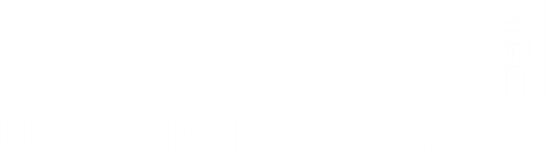 Student Visa Advice Team
LOW RISK APPLICANTS
Can apply under the ‘Differentiation Arrangements’
Check if this applies to you: https://www.gov.uk/guidance/immigration-rules/appendix-student  (See ST 22.1)
Do not have to submit any financial evidence or educational certificates with their visa application.
Must still meet the financial requirements and have educational certificates as UKVI can randomly request these documents (AND THEY DO!)
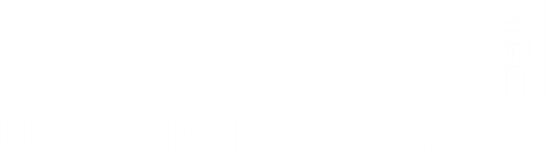 Student Visa Advice Team
Translations
The official translation must include:
The translators qualifications
The translator/translation company's contact details
Confirmation from the translator that it is an accurate translation of the original document with a signature
The date of the translation
If your translation does not tick all the boxes, you must obtain a new translation from a translating company in the UK:
http://translatemydoc.co.uk/
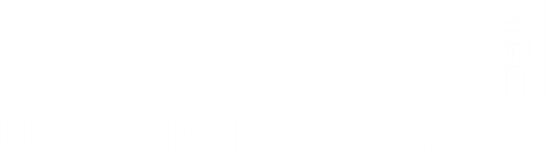 Student Visa Advice Team
Ways to apply
There are 3 options to choose from:
Standard 			8 weeks	£490
Priority 			5 days		£990
Super priority		24 hours	£1290
Please note the above time durations are the decision making times, and start on the date you provide your biometrics. Your BRP is delivered within 2 weeks of the date the decision is made.
If you require your documents back before 8 weeks we recommend you use the Priority service
No international travel is possible until UKVI make a decision and you receive your new BRP card.
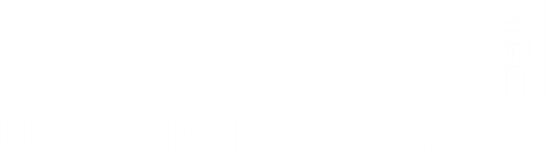 Student Visa Advice Team
Immigration Health Surcharge (IHS) Fee
You will be required to pay a Immigration Health Surcharge Fee at the point of submitting your visa application.  
This is a mandatory fee and applies to you and any dependants applying with you.  
The fee is £470 per year per person.  You have to pay the fee for the total length of the visa, not the length of the course.  
If your course is 12 months you will pay £705 as your visa will be issued for 16 months.
You can calculate your IHS payment here: 
https://www.immigration-health-surcharge.service.gov.uk/checker/type
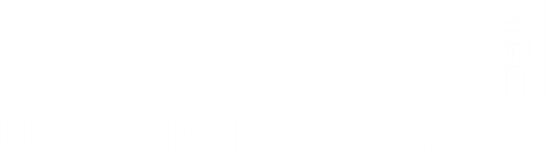 Student Visa Advice Team
Payment Options
Pay online using credit or debit card.  
No other form of payment is acceptable.
DO NOT PAY UNTIL YOU ARE SURE YOUR APPLICATION FORM IS COMPLETE AND ALL YOUR SUPPORTING EVIDENCE MEETS THE REQUIREMENTS
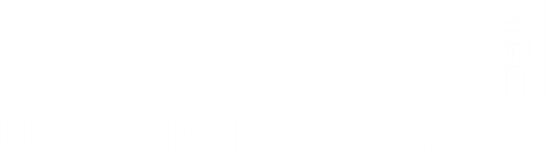 Student Visa Advice Team
Biometric Residence Permit (BRP)
Your new visa will be granted as a Biometric Residence Permit, also known as a BRP
Your new visa will not be a vignette (sticker) in your passport
If you have a BRP from a previous grant of leave in the UK, you will need to upload it with your application
You MUST keep your BRP safe as it is costly, time consuming and inconvenient to apply for a replacement.
If you leave the UK you must take your BRP with you as you will require your BRP to re-enter the UK
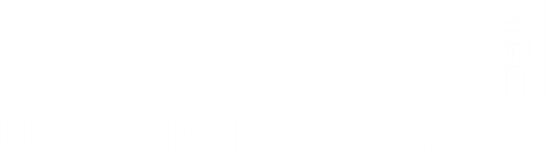 Student Visa Advice Team
ATAS
Security clearance certificate issued by the FCDO to study certain subjects (science, engineering courses)
Check on your offer letter if your course requires ATAS clearance, if you will study a LUBS course you DO NOT require ATAS clearance.
If your course requires ATAS, you must apply for ATAS clearance immediately to avoid any delays.  It can take up to 20 working days for an ATAS certificate to be issued (currently taking 30 working days)
http://www.fco.gov.uk/en/about-us/what-we-do/services-we-deliver/atas/apply-online
Once you receive the ATAS clearance certificate you must print it and include it with your student visa application.
If you have not received your ATAS certificate after 30 working days please inform the Student Visa Advice Team and we can chase this up for you.
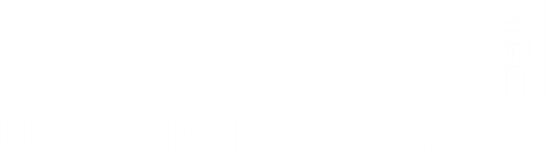 Student Visa Advice Team
Police Registration Certificate

UKVI have suspended this requirement so students do not need to register with the police anymore.

Police Registration Certificates are no longer a required document to extend a Student Visa
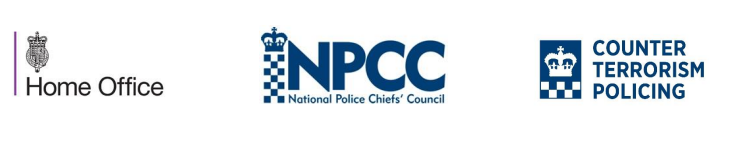 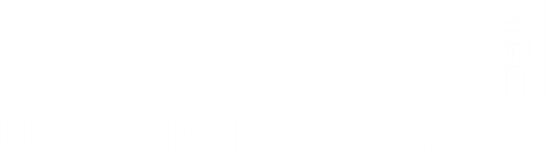 Student Visa Advice Team
Your CAS
The central Admissions team will e-mail your CAS to you after you have successfully completed your pre-sessional course.
The CAS will not be on University letter headed paper and it does not need to be on letter headed paper.
Please upload this as a supporting document with your visa application.
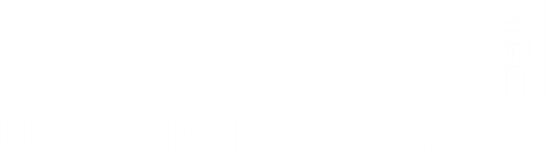 Student Visa Advice Team
Details on your CAS
Details you need from your CAS statement to complete the visa application form:
The Sponsor License Number: HG3NCOA4
Your CAS number
The course title
The start and end dates of your course
If your course requires ATAS clearance or not
Fees charged for the first academic year
Fees paid to date
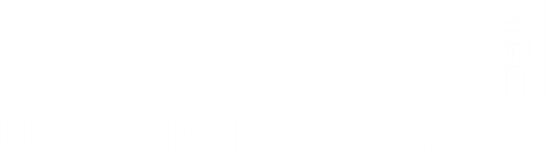 Student Visa Advice Team
Your CAS number
The CAS number on your CAS statement is your unique number
UKVI can access your electronic CAS record online using this number
Any tuition fee payments will be updated and shown on the electronic CAS record (not the paper version you received) so UKVI will see those online. If you make any subsequent payments, please include receipts with your visa application.
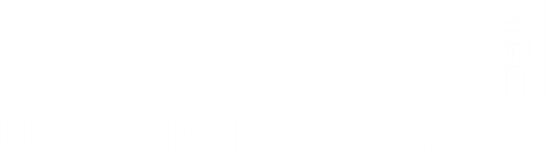 Student Visa Advice Team
The application form
Create an online account and complete the Student Visa online application form here:
	https://www.gov.uk/student-visa/extend-your-visa 
You should create your account using an email address you can access in the UK. 
There is some useful guidance to completing the online form on our website:
http://students.leeds.ac.uk/info/21506/your_visa/998/language_centre_visa_extensions_in_september
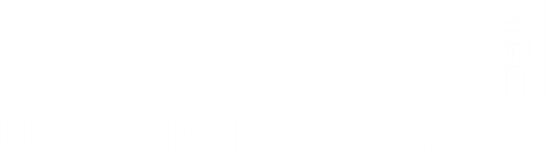 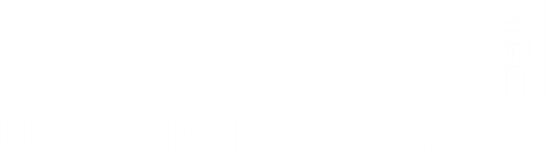 International Student Office
Student Visa Advice Team
FAQ’s
I live in private accommodation. Can I deduct the accommodation payments from the maintenance requirement?  
No, only University of Leeds accommodation payments of up to £1,334 can be deducted.

I want to use my parents bank statements/my bank statements from abroad. Is this possible? 
You can use bank statements from abroad, but if using your parents bank statements you will need to provide your birth certificate and a letter from your parents, if they are not in English you will also need a translation. 

What if my old visa expires before my new visa is issued?
As long as you submit your visa application before your current visa expires, you're entitled to remain in the UK, on the same conditions, until UKVI make a decision
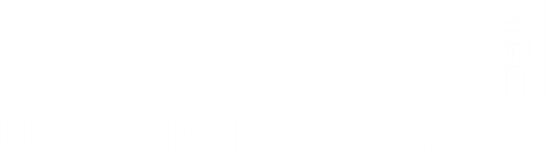 Student Visa Advice Team
FAQ’s
How long does it take until I receive my decision and new BRP?
It can take up to 8-10 weeks. This is a very busy time for UKVI and it might take longer than usual. We advise you not to book any flights until you have your passport back.  Do not leave the UK while visa application is pending.

What if I change address after making my application?
Documents will be returned to University if you put our address as the postal address. Update UKVI via their website https://eforms.homeoffice.gov.uk/outreach/AddressUpdate.ofml

When can I spend the money in my bank account?
We advise that you leave £9207 in your account until you receive your visa
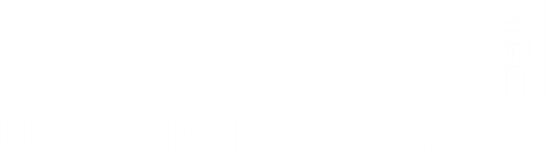 Student Visa Advice Team
FAQ’s
What type of sponsor is The University of Leeds?
The University of Leeds is a ‘Higher Education Provider with a Track Record of Compliance.’ It is important that you select this option when completing the online application form.  

Can I use the CAS number that was issued for my presessional English course? 
No. A CAS number is only for a single visa application. A new CAS will be assigned for your main course of study and you should quote your new CAS number when completing the online visa application. 

Where will my BRP card be delivered?
We strongly recommend that you list the University of Leeds as your postal address on the application form as this is where your BRP should be delivered. The address should be in the format below: 
			University of Leeds
			Student Services Centre,
			Level 9 , Ziff Building
			Woodhouse Lane
			Leeds, LS2 9JT
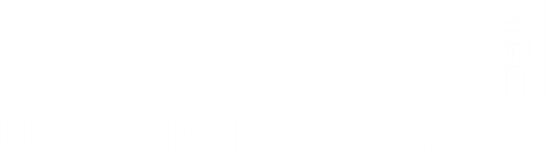 Student Visa Advice Team
FAQ’s
Are you receiving money from an official financial sponsor?
Parents or other relatives do not count as official financial sponsors. Select ‘No’ to this question if a friend or family member is helping pay your tuition fees or living expenses. 

What are my course details? 
The course details you provide on the online visa application form should match those contained on the CAS letter from the University.  

If your BRP expires on 31 December 2024
You do not need to tell UKVI if your BRP expires on 31 December 2024 but your immigration status (for example, your visa) allows you to stay longer. You will not need a BRP from 1 January 2025. You’ll be able to prove your immigration status online, without a BRP.UKVI will update their information on how to prove your immigration status in early 2024. You do not need to do anything, and your immigration status will not be affected
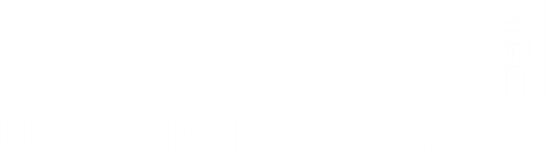 Student Visa Advice Team
FAQ’s

How do I register on my new course?
You can upload a copy of your visa extension application as proof of your pending visa application and email a copy of your BRP to brp@leeds.ac.uk if your BRP is NOT delivered to the University of Leeds.
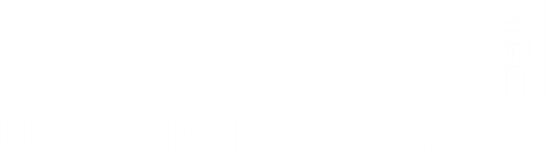 Student Visa Advice Team
WHAT YOU MUST DO:
Ensure that you hold your tuition fees plus £9207 in your account and keep these for at least 28 days before submitting an online visa application. 
If using parents bank account, need birth certificate and letter from parents confirming they are funding your studies.
If sponsored obtain an up to date sponsor letter.
If not in English provide a translation.
 Obtain ATAS certificate (if applicable).
 Complete the online visa application form before you contact the Student Visa Advise Team or request an appointment (but do not submit or pay for it online until after it has been checked by SVA)
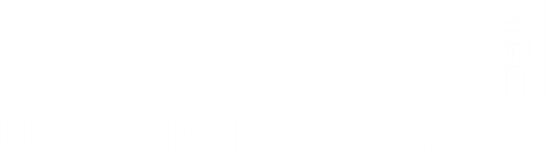 Student Visa Advice Team
WHAT WE WILL DO:
Check your visa application and supporting documents - Please email your application and documents to: studentvisaadvice@leeds.ac.uk 
Advise you of any amendments that need to be made before you submit and pay for the application
If you wish to make an appointment to have your application form and documents reviewed please email studentvisaadvice@leeds.ac.uk and include ‘Appointment Request’ and your Student ID number in the subject of the email. 
The Student Visa Advice Team are based in Beech Grove House Room 1.02
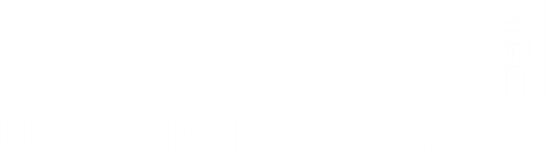 Student Visa Advice Team
AFTER PAYING FOR YOUR VISA APPLICATION:

After you have paid your IHS and visa application fee you will be directed to another website, UKVCAS to book an appointment.
You must upload your supporting documents before attending appointment.
You must then attend the appointment to enrol your biometrics.
You will receive an email telling you to collect your BRP from the Student Services Counter – allow up to 8 weeks for this.  It may take longer for your documents to arrive at busy times.
Check your BRP – as soon as you receive it as only 10 days to correct. If there are any errors contact the studentvisaadvice@leeds.ac.uk and follow guidance to correct BRP here https://students.leeds.ac.uk/visacorrections
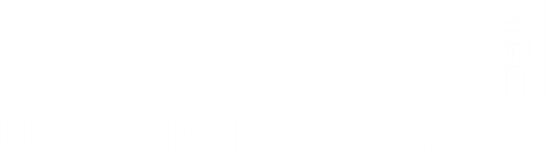 Student Visa Advice Team
Support and Advice
http://students.leeds.ac.uk/info/21506/your_visa/998/language_centre_visa_extensions_in_september 
E-mail: studentvisaadvice@leeds.ac.uk 
http://www.ukcisa.org.uk
UKCISA advice line: 020 7107 9922 open Monday-Friday 13.00-16.00